Figure 6.  Single isotope-orientation maps, and their topographical relationship, in V2. (A) Raw [14C]DG ...
Cereb Cortex, Volume 12, Issue 6, June 2002, Pages 647–662, https://doi.org/10.1093/cercor/12.6.647
The content of this slide may be subject to copyright: please see the slide notes for details.
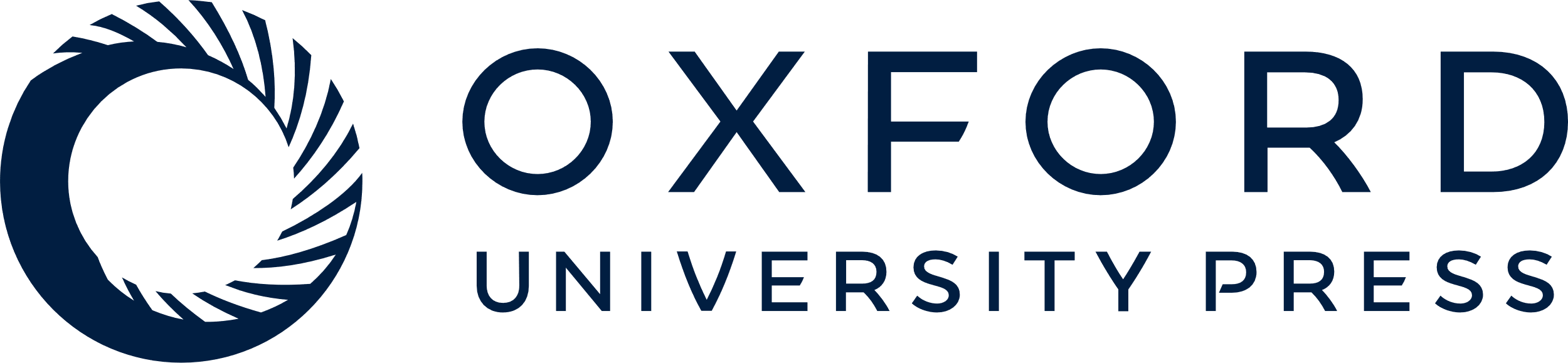 [Speaker Notes: Figure 6.  Single isotope-orientation maps, and their topographical relationship, in V2. (A) Raw [14C]DG signals from supragranular layers of flattened V2 (average of two consecutive sections, M1, left hemisphere), from the representation of parafoveal (~2–8°) eccentricities. The [14C]DG uptake shown on this film occurred during presentation of a grating at an angle of 45° (spatial frequency = 1 cycle/deg.). (B) Complementary normalized autoradiograph, average of the two same sections on 3H-sensitive film. The [3H]DG was taken up while the monkey was viewing a grating of 135° orientation. (C) Combination of the two orientation-linked isotope maps, in pseudocolor. The same conventions are used as in Figure 3B.


Unless provided in the caption above, the following copyright applies to the content of this slide: © Oxford University Press]